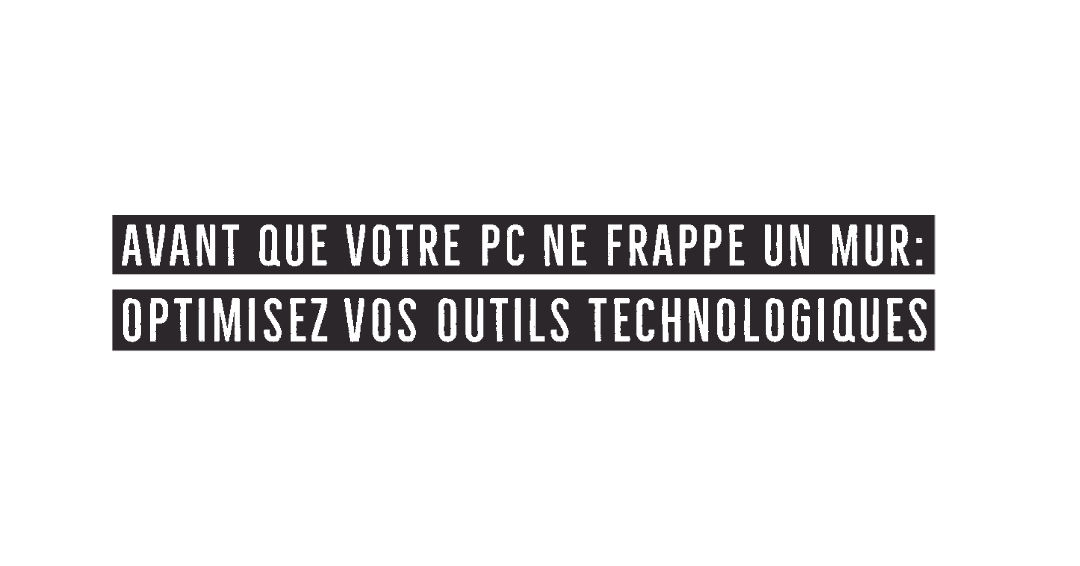 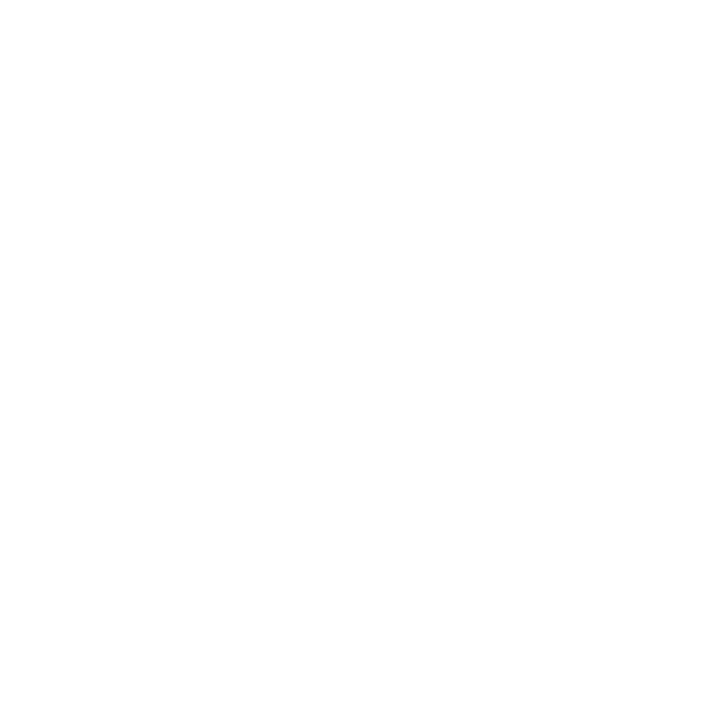 QU'EST-CE QUE FlexGC?

L’initiative FlexGC est née à l’EFPC il y a 1 an et demi. Le Réseau FlexGC est un mouvement populaire né en avril 2020.

2. Des conversations sur Twitter à la mi-mars ont rassemblé des personnes ayant de l'expérience et des capacités.

3. Une réunion a eu lieu et la décision a été prise de fonder le réseau et de partager l'image de marque avec l'initiative FlexGC pour capitaliser sur le mouvement / l'auditoire.

4. Le réseau utilise une approche centrée sur l'humain pour répondre aux besoins de leurs collègues fédéraux.
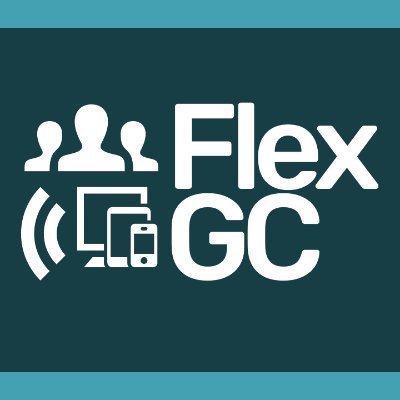 #FlexGC    @FlexGCInfo
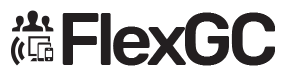 [Speaker Notes: Photo by Christine Donaldson on Unsplash]
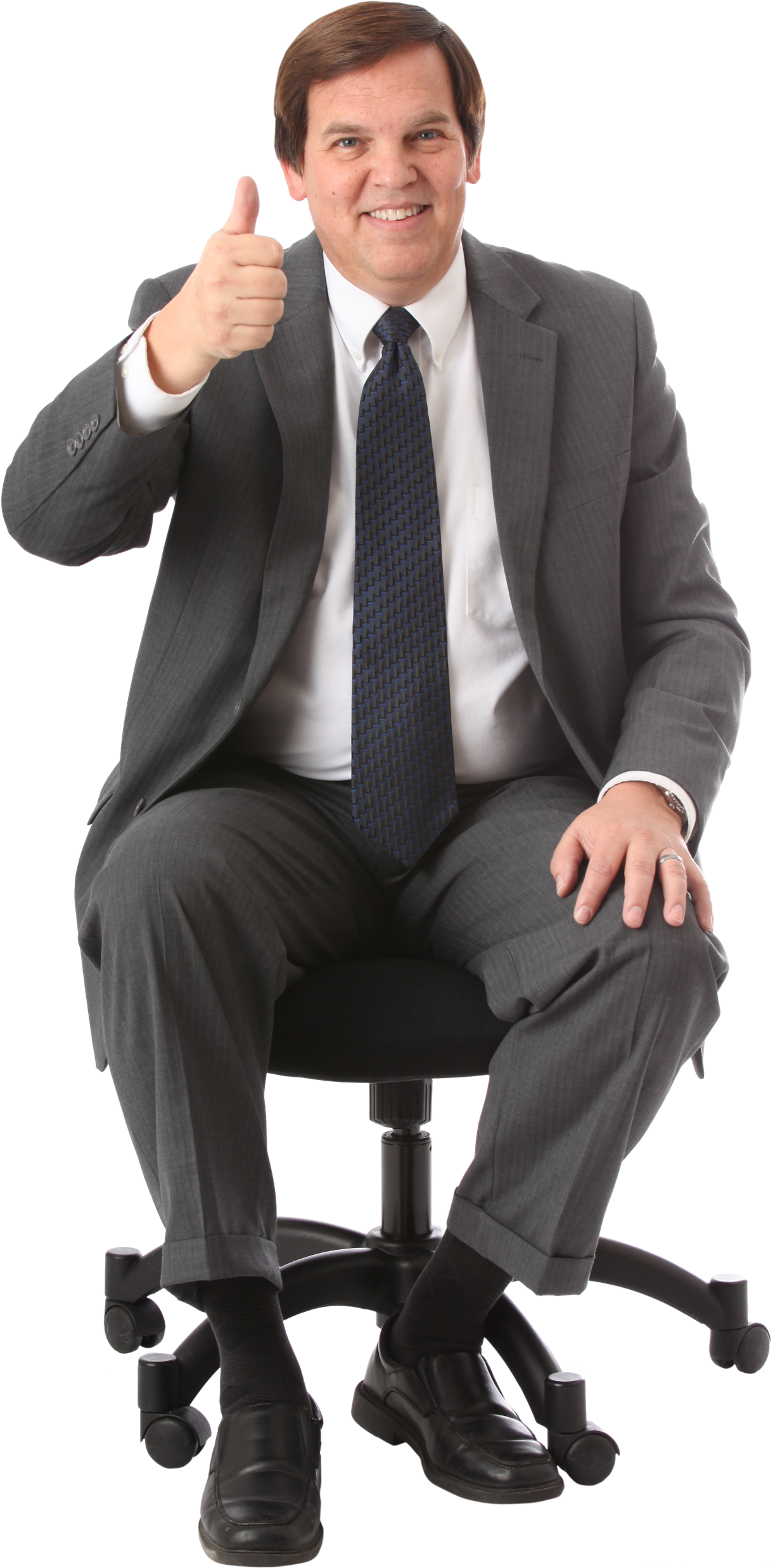 APERÇU

1. Problèmes techniques connus et solutions possibles
2. Aperçu de certains outils technologiques
3. Stratégies technologiques à adopter
#FlexGC    @FlexGCInfo
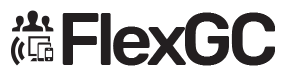 [Speaker Notes: Photo by Christine Donaldson on Unsplash]
PROBLÈMES TECHNIQUES CONNUS ET SOLUTIONS POSSIBLES
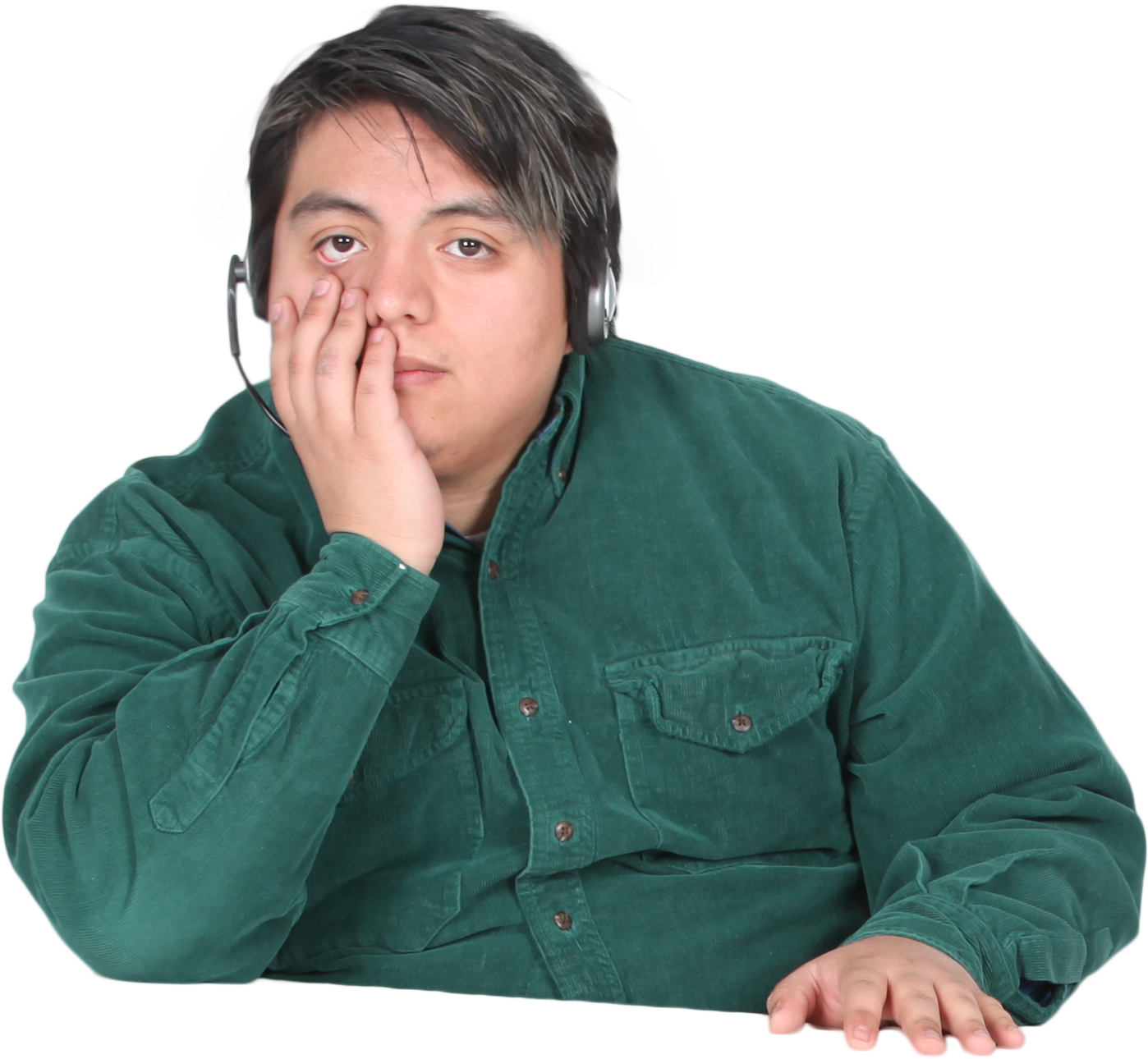 #FlexGC    @FlexGCInfo
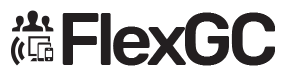 [Speaker Notes: Photo by Christine Donaldson on Unsplash]
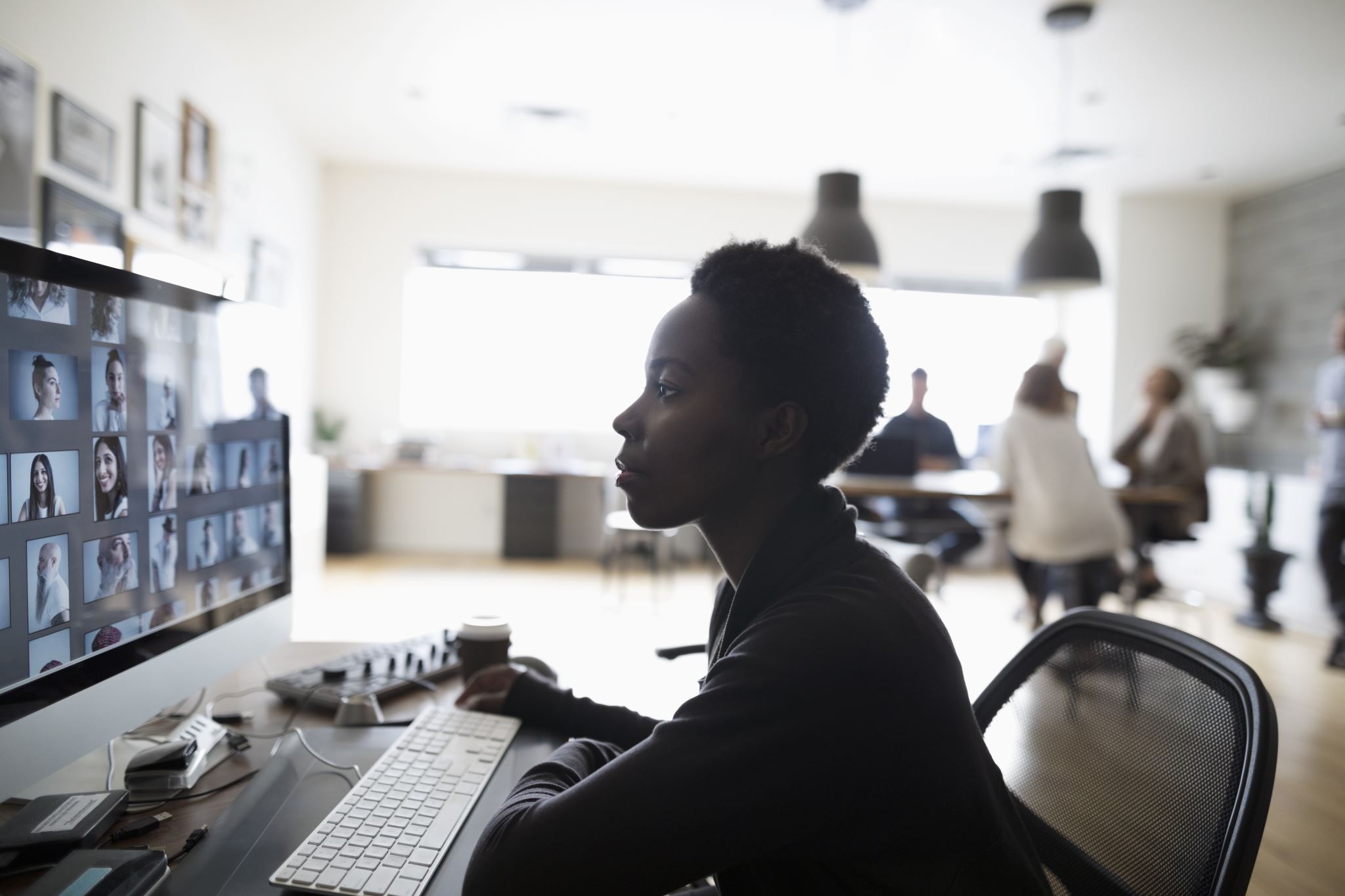 PLATEFORMES DE VIDÉOCONFÉRENCE sur un PC de TRAVAIL

1. L'accès est-il refusé par votre administrateur système?
2. Avez-vous besoin d'une connexion au RPV pour rejoindre une réunion?

TESTEZ LES DEUX!

Connectez-vous sans utiliser le RPV pour réduire le trafic
Sur le réseau de votre organisation.
#FlexGC    @FlexGCInfo
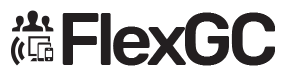 [Speaker Notes: Photo by Christine Donaldson on Unsplash]
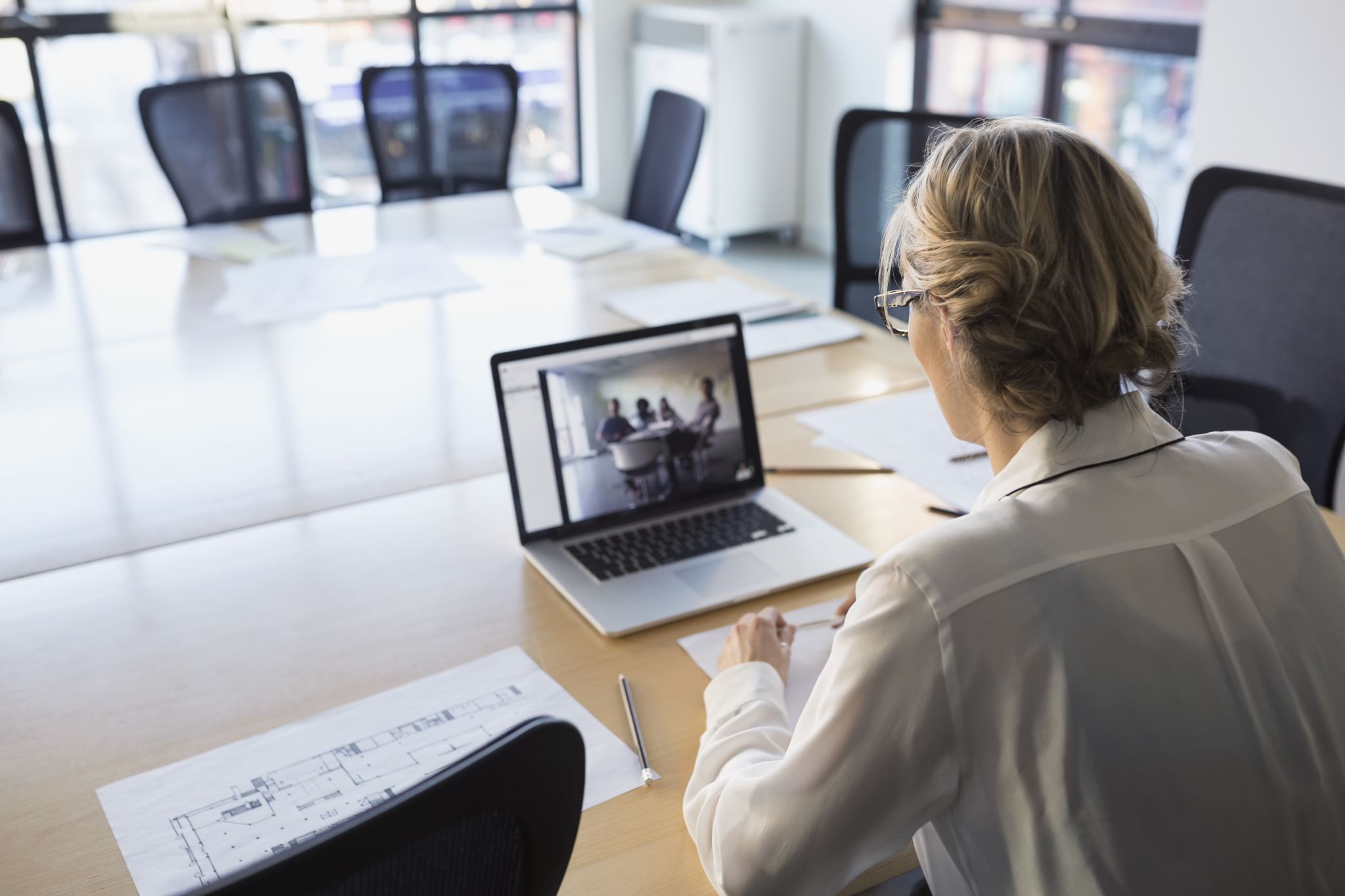 PLATEFORMES DE VIDÉOCONFÉRENCE sur un PC de TRAVAIL

Devez-vous installer l'application ou utiliser un navigateur Web?

L'application est TOUJOURS meilleure.

Vous obtenez plus de fonctionnalités que la plupart des applications Web et vous évitez de tomber sur des navigateurs Web non pris en charge.
#FlexGC    @FlexGCInfo
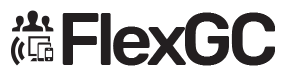 [Speaker Notes: Photo by Christine Donaldson on Unsplash]
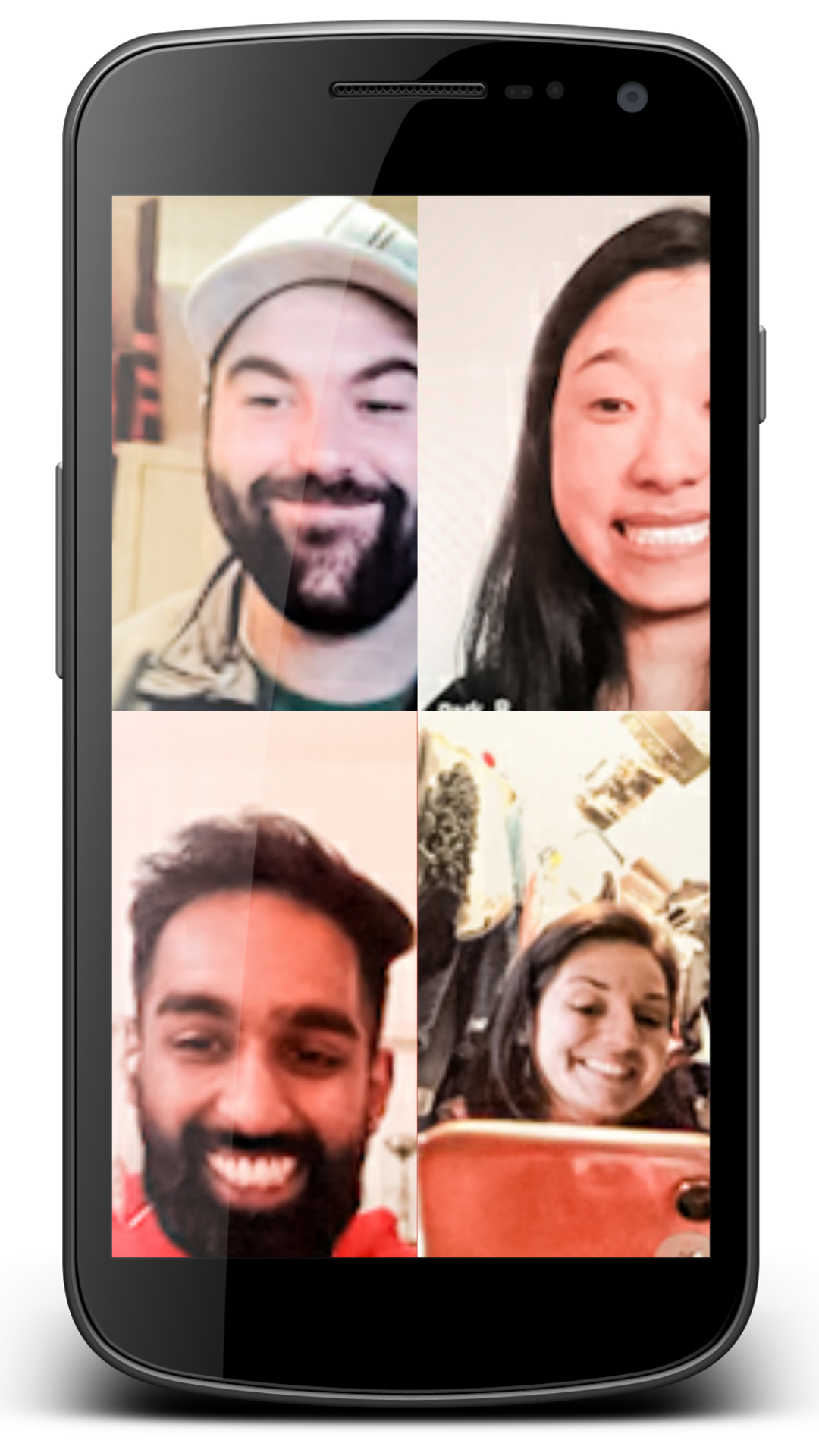 VIDÉOCONFÉRENCE sur un APPAREIL MOBILE ou une TABLETTE

Les navigateurs Web sur ces appareils ne sont généralement pas pris en charge…

INSTALLEZ L'APPLICATION!
#FlexGC    @FlexGCInfo
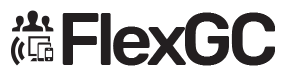 [Speaker Notes: Photo by Christine Donaldson on Unsplash]
UNE SOLUTION SIMPLE LORSQUE VOUS NE POUVEZ PAS VOUS CONNECTER, QUEL QUE SOIT LE TYPE D'APPAREIL :

CRÉER UN COMPTE DE COURRIEL PERSONNEL DE TRAVAIL.
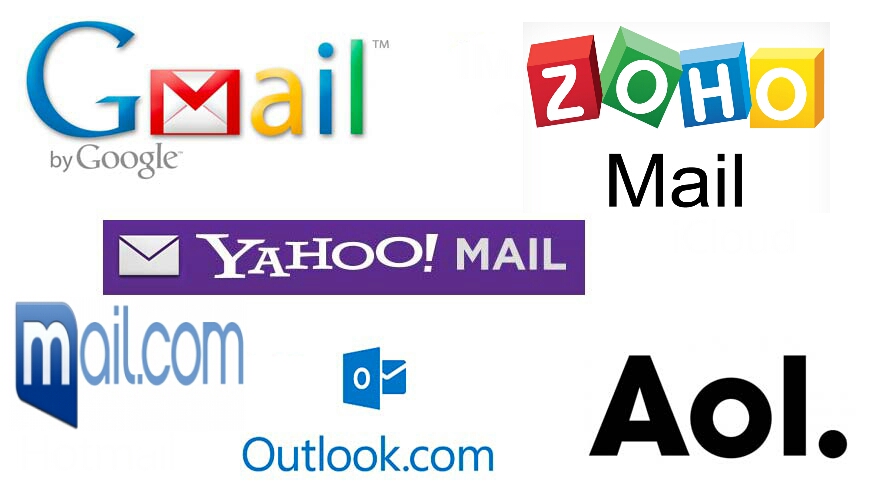 #FlexGC    @FlexGCInfo
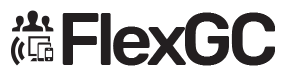 [Speaker Notes: Photo by Christine Donaldson on Unsplash]
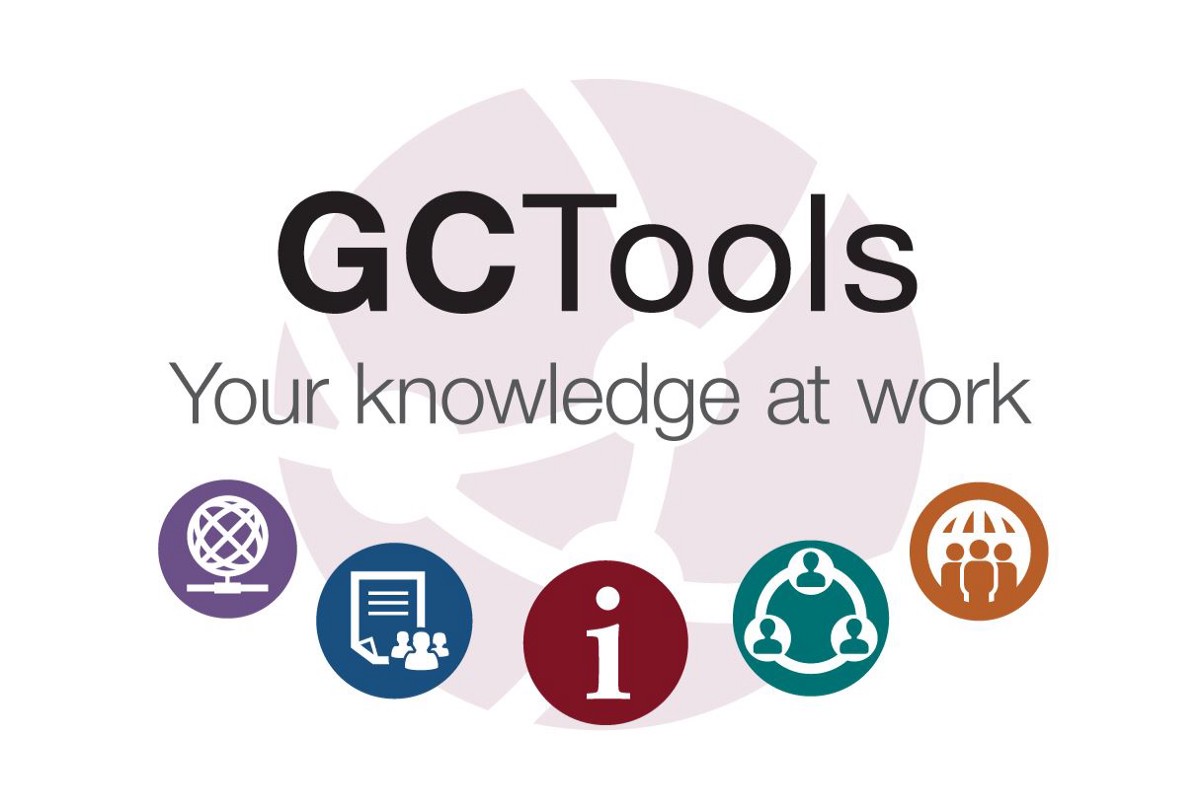 GCcollab: plateforme publique de collaboration et de réseautage
GCpedia: espace de travail collaboratif basé sur le wiki et plateforme de partage de connaissances
GCintranet: dépôt central d'informations et de communications officielles autoritaires pour atteindre tous les fonctionnaires
GCmessage: projet pilote de messagerie interne
GCdirectory: service d'annuaire des employés fédéraux
GCprofile: répertoire prototype pour le secteur public et système d'authentification.
#FlexGC    @FlexGCInfo
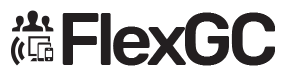 [Speaker Notes: Photo by Christine Donaldson on Unsplash]
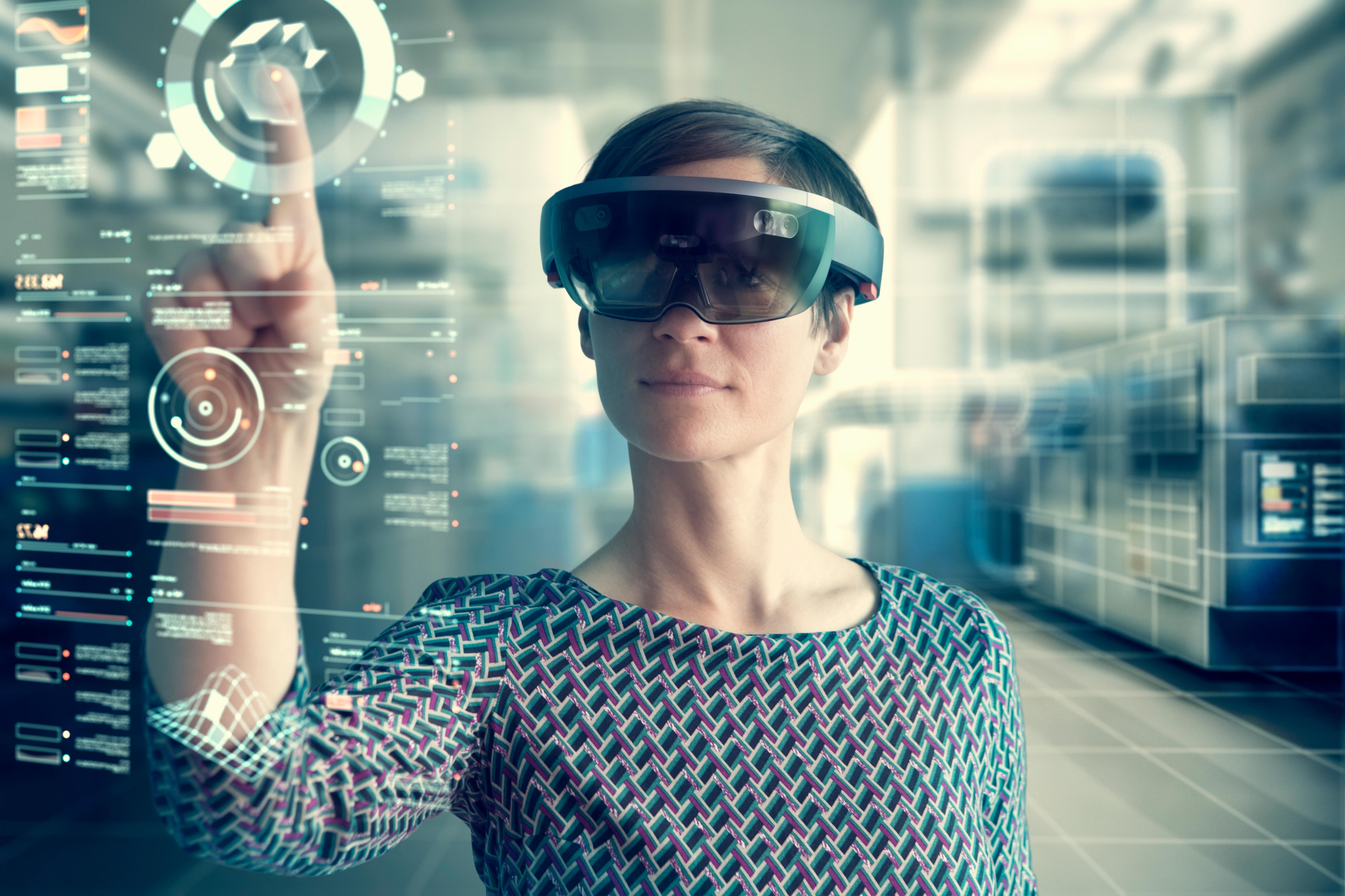 APERÇU DE DIVERS OUTILS TECHNOS
#FlexGC    @FlexGCInfo
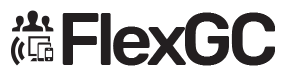 [Speaker Notes: Photo by Christine Donaldson on Unsplash]
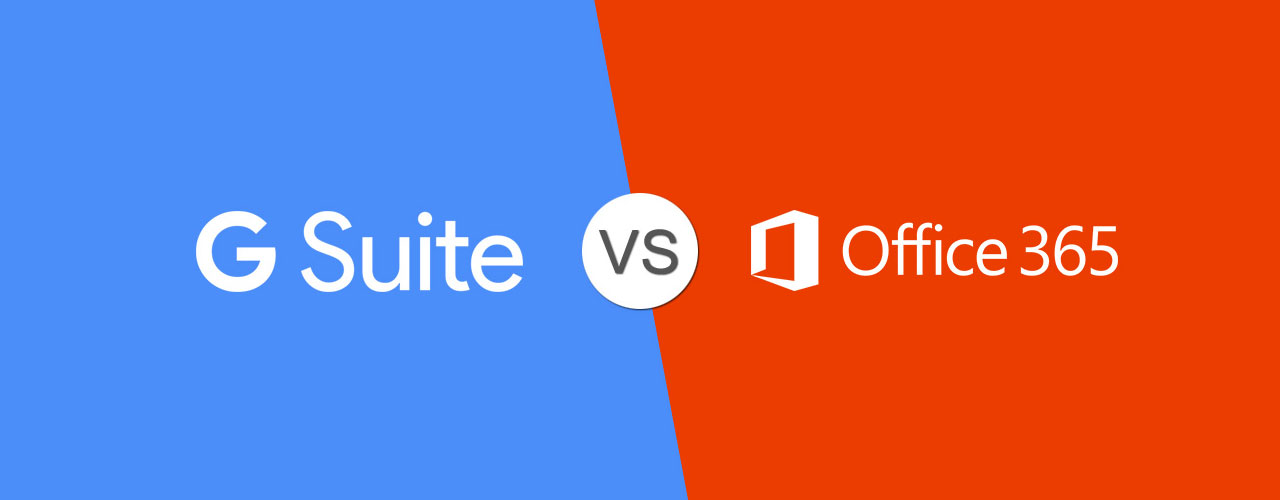 LES DEUX SONT EXCELLENTS, MAIS LEQUEL EST LE MIEUX ADAPTÉ À VOTRE ÉQUIPE PENDANT LA CRISE?

EN FAIT, ÇA DÉPEND…
#FlexGC    @FlexGCInfo
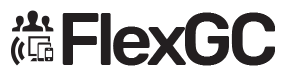 [Speaker Notes: Photo by Christine Donaldson on Unsplash]
MS OFFICE 365: vaut la peine de s’y habituer pour ses capacités interministérielles actuelles et éventuelles. Si votre ministère l’a déjà, utilisez-le! Surtout si vous y avez accès hors RPV.

G SUITE: un ensemble complet d'outils Web que votre équipe à distance peut utiliser DÈS MAINTENANT.
#FlexGC    @FlexGCInfo
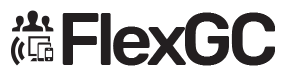 [Speaker Notes: Photo by Christine Donaldson on Unsplash]
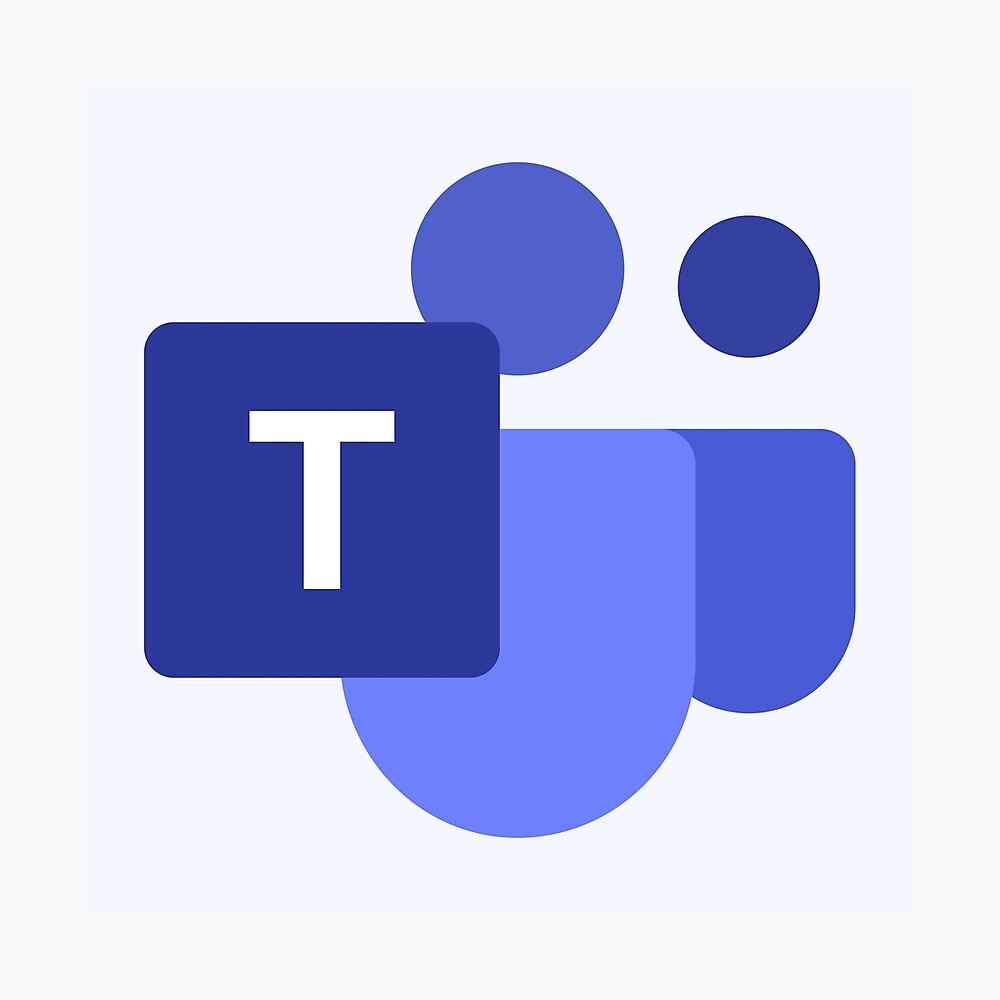 Microsoft Teams est un excellent outil pour la collaboration d'équipe… mais que faire si vous ne l’avez pas encore?
Essayez:
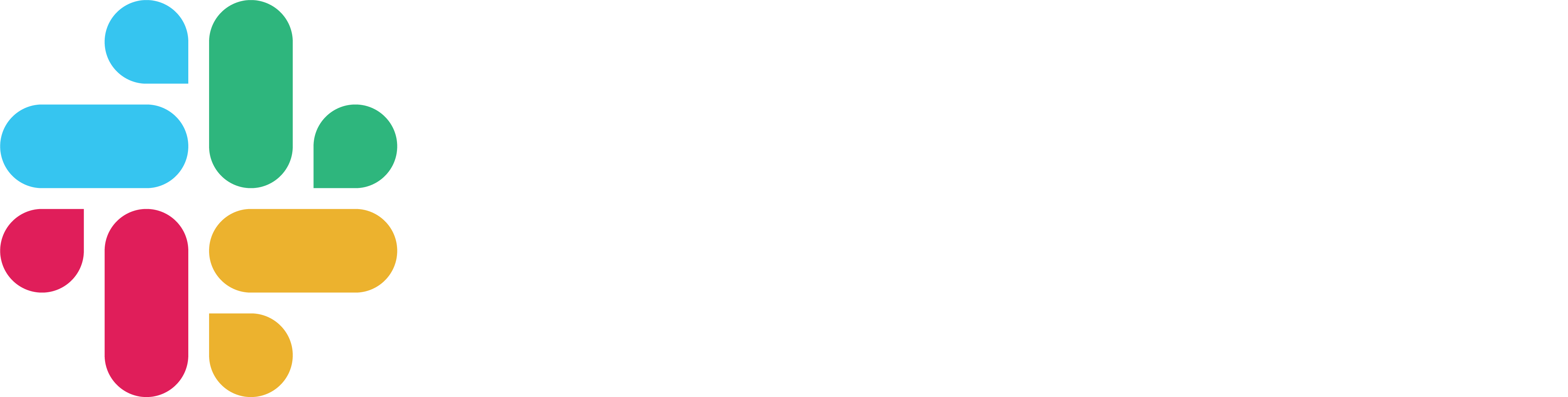 #FlexGC    @FlexGCInfo
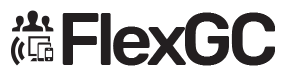 [Speaker Notes: Photo by Christine Donaldson on Unsplash]
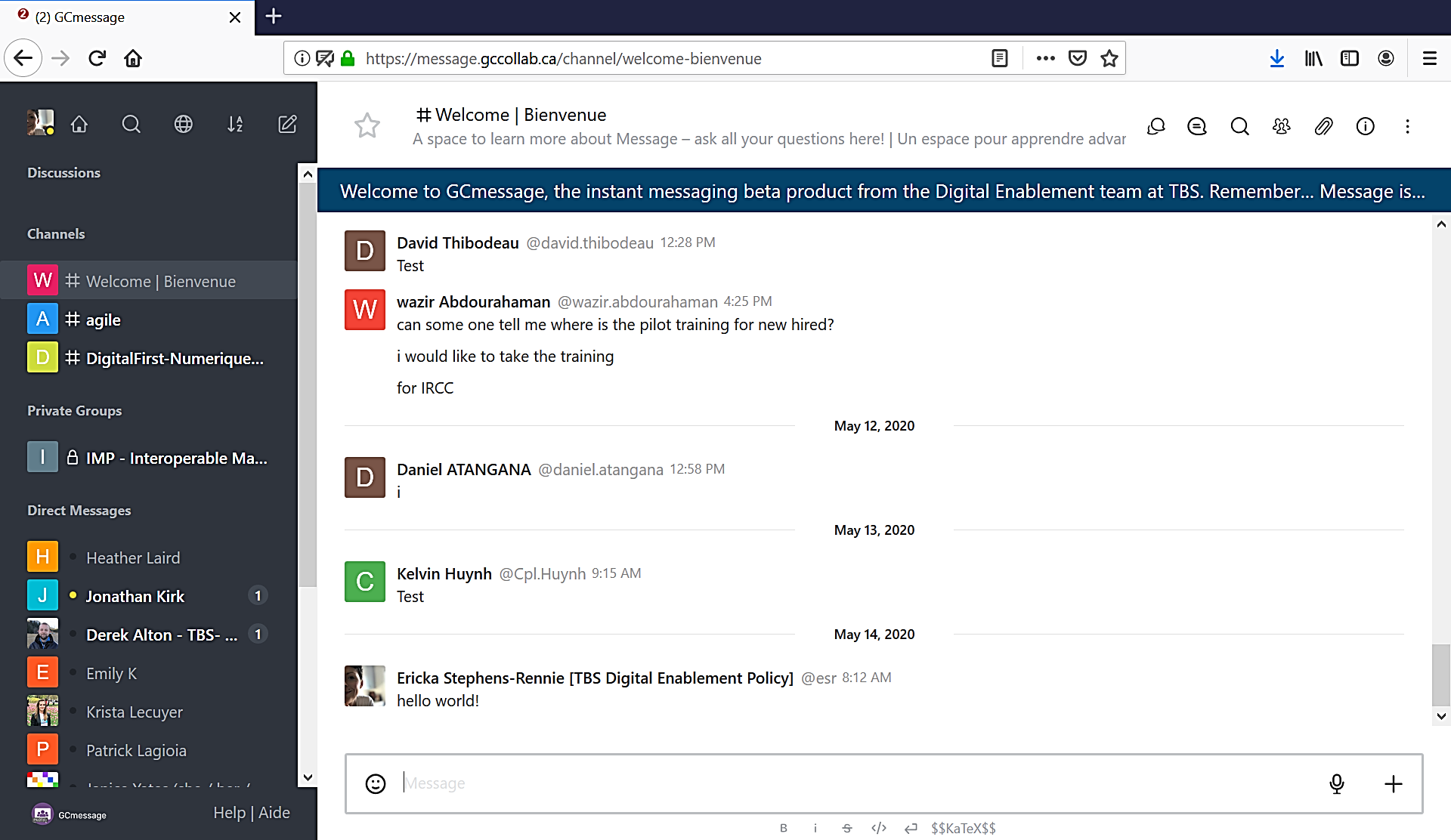 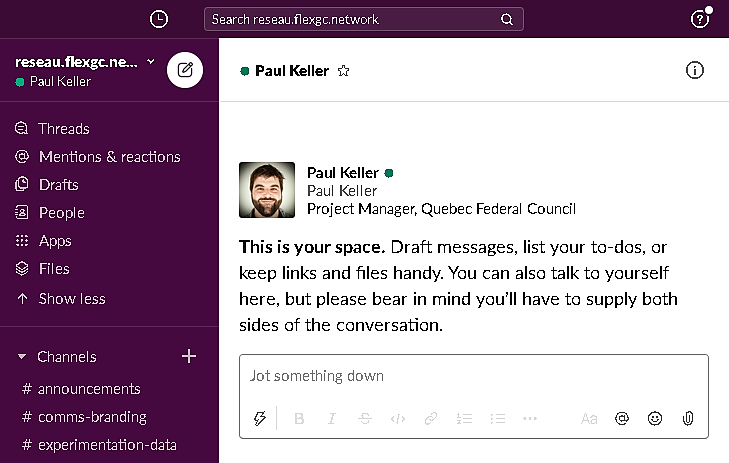 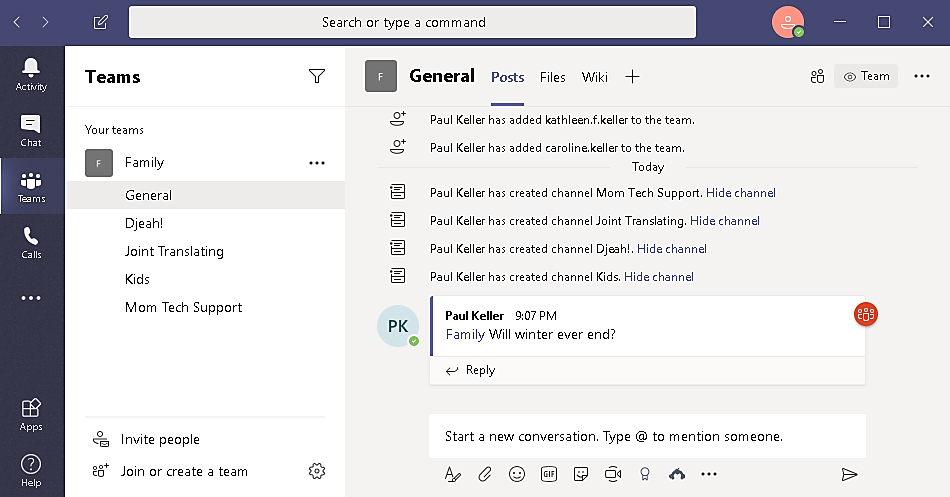 AUTRES MENTIONS HONORABLES

TRELLO: comparable à Microsoft OneNote. Conçu pour le travail collaboratif en équipe et la gestion de projets.

FlexGC utilise un tableau Trello pour vous fournir des tonnes de ressources de télétravail. Vérifiez-le ici.
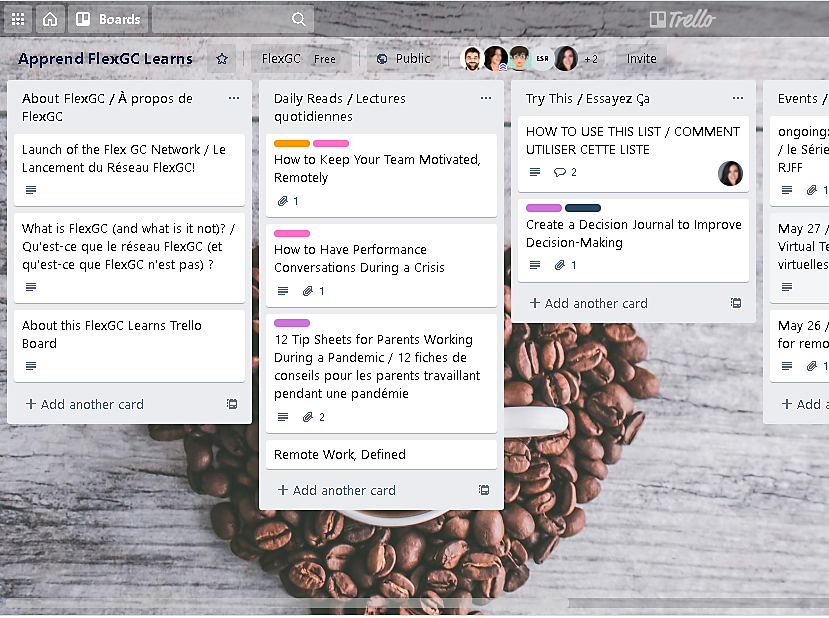 #FlexGC    @FlexGCInfo
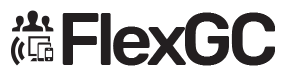 [Speaker Notes: Photo by Christine Donaldson on Unsplash]
AUTRES MENTIONS HONORABLES

Outils d'engagement virtuel:

Google Jamboard, Microsoft Whiteboard, Stormboard, etc.

Outils d'engagement pour auditoires:

Slido, Mentimeter, Poll Everywhere, etc.
#FlexGC    @FlexGCInfo
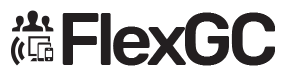 [Speaker Notes: Photo by Christine Donaldson on Unsplash]
STRATÉGIES TECHNOS 
À ADOPTER
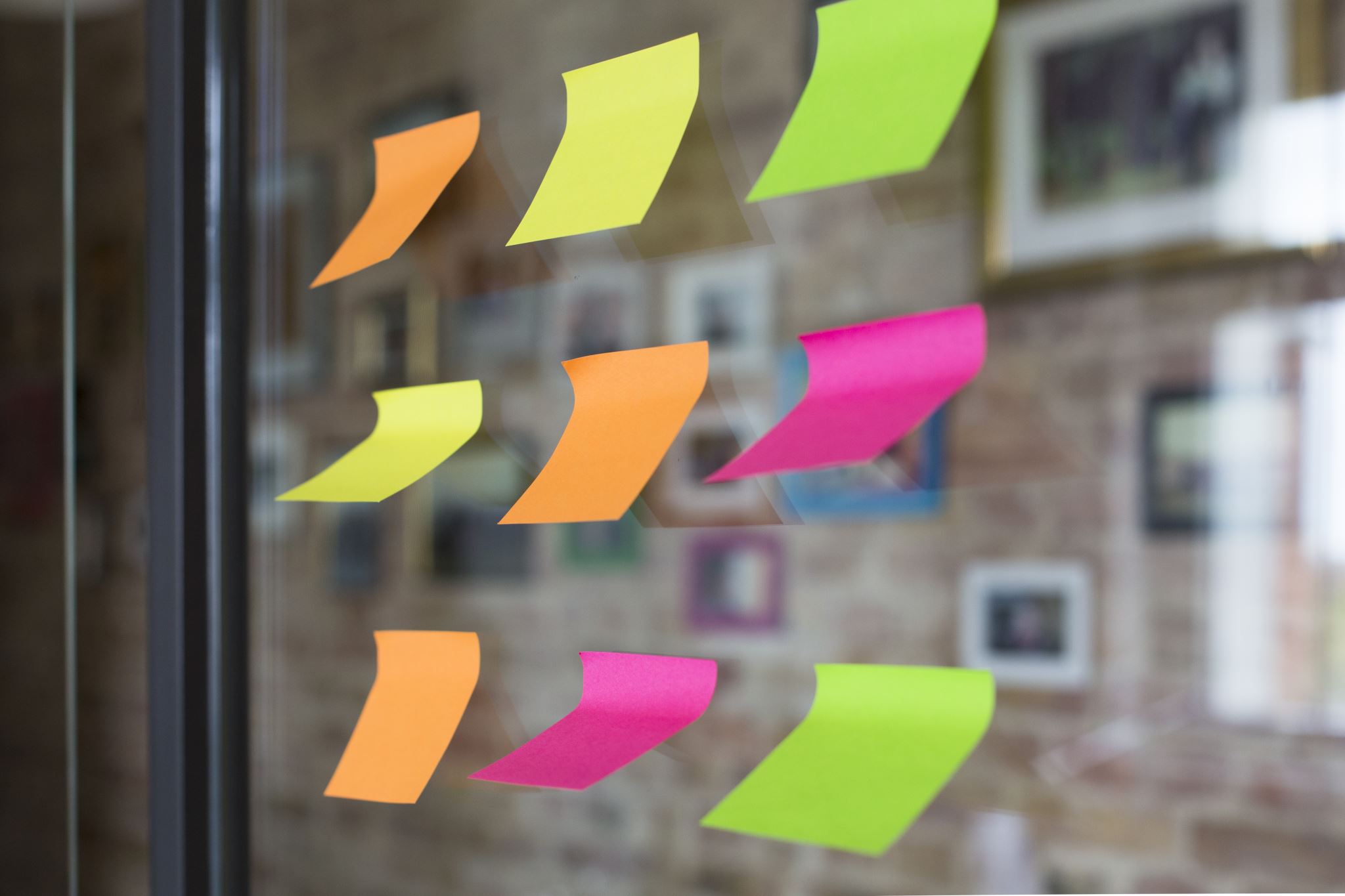 #FlexGC    @FlexGCInfo
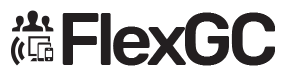 [Speaker Notes: Photo by Christine Donaldson on Unsplash]
STRATÉGIES POUR FAIRE FACE À UNE RÉALITÉ VIRTUELLE

• Stratégies de communication d'équipe
• Objectivité et utilisation de différents outils
• État d'esprit positif face à la technologie et ...
• Expérimentez, testez et pratiquez!
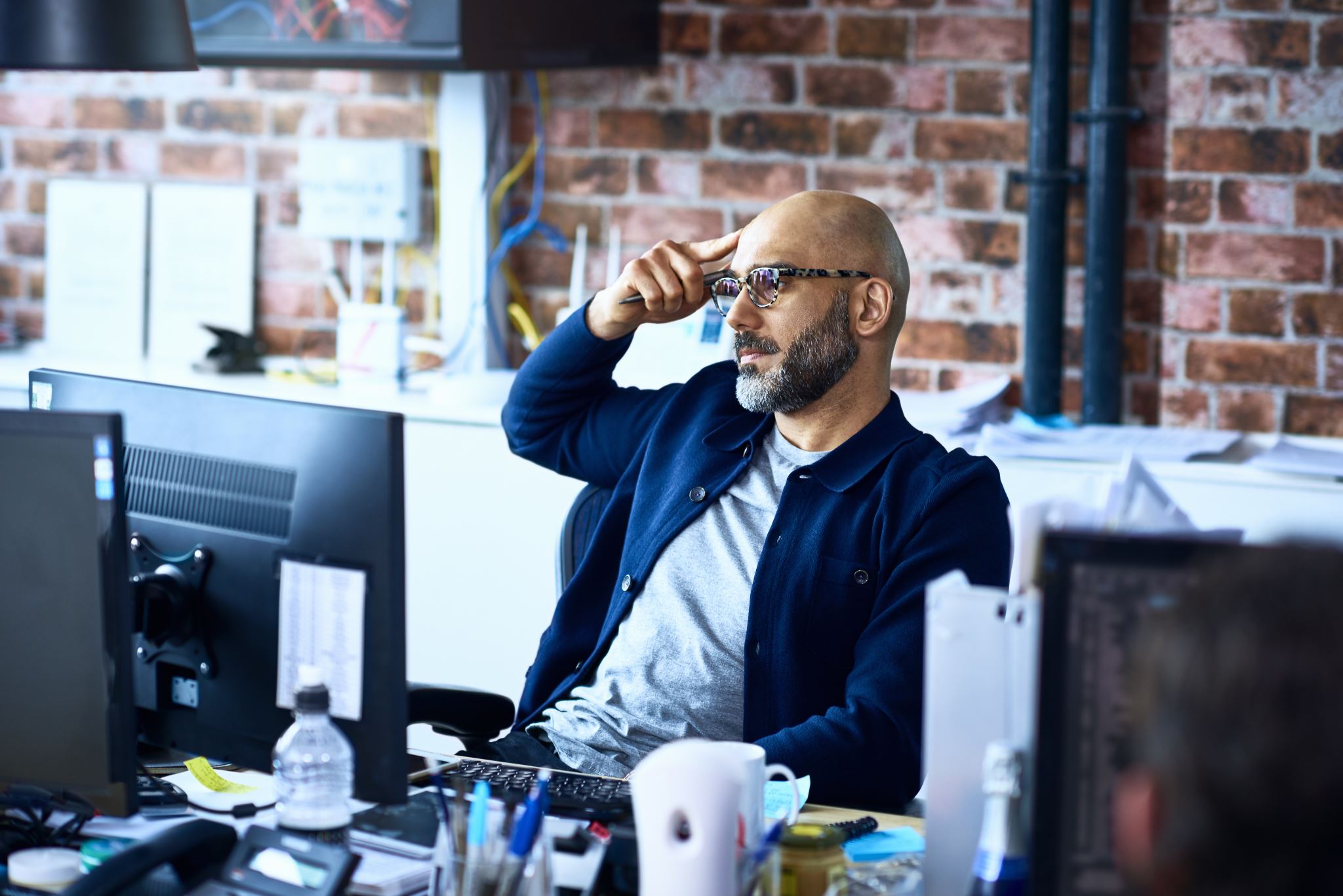 #FlexGC    @FlexGCInfo
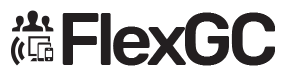 [Speaker Notes: Photo by Christine Donaldson on Unsplash]
STRATÉGIES DE COMMUNICATION D'ÉQUIPE

Convenez d'un outil commun pour mieux vous connecter
Soyez prêt à vous adapter et à vous ajuster les uns aux autres
Faites un suivi quotidien en équipe
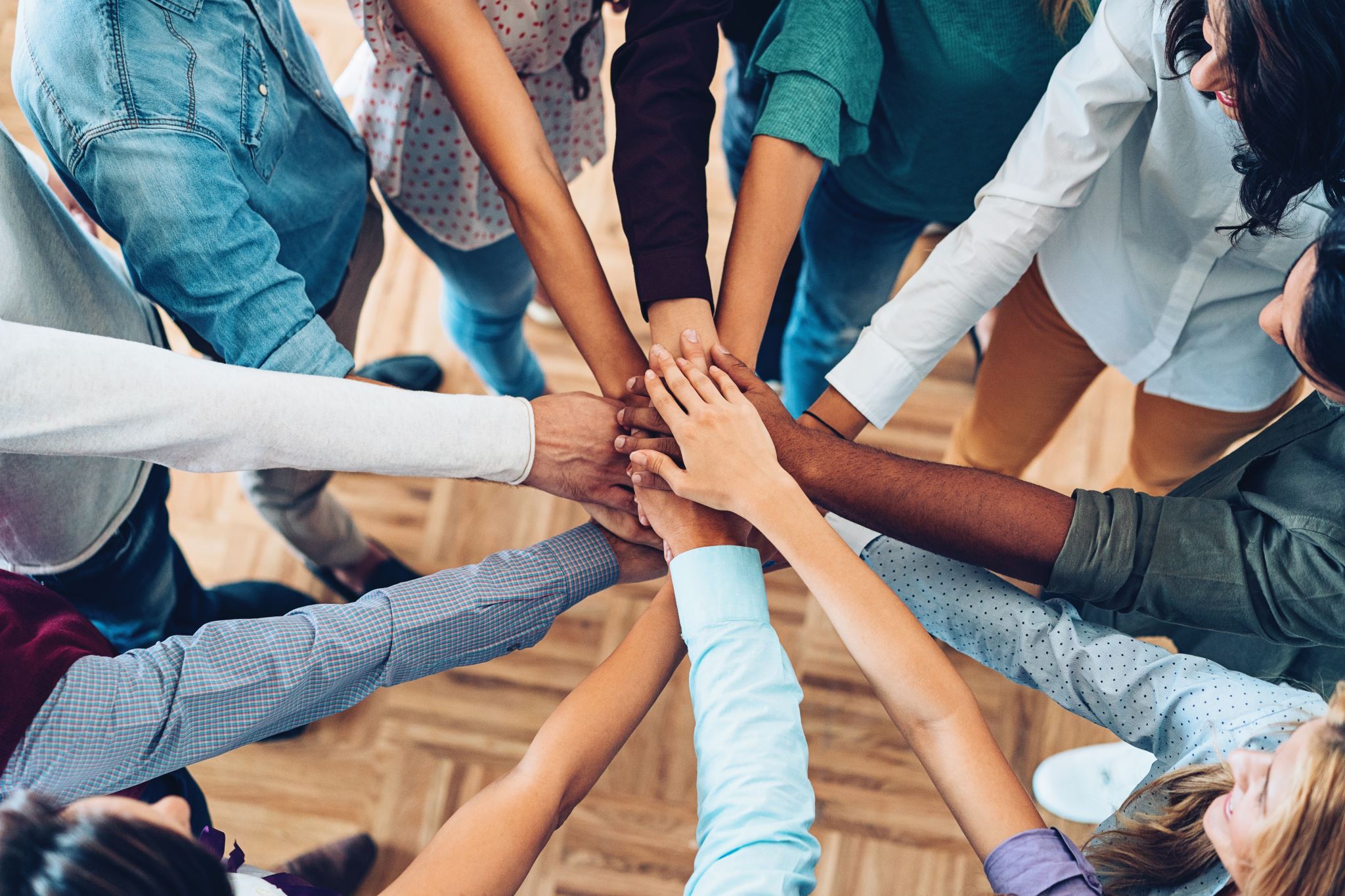 #FlexGC    @FlexGCInfo
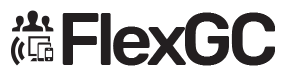 [Speaker Notes: Photo by Christine Donaldson on Unsplash]
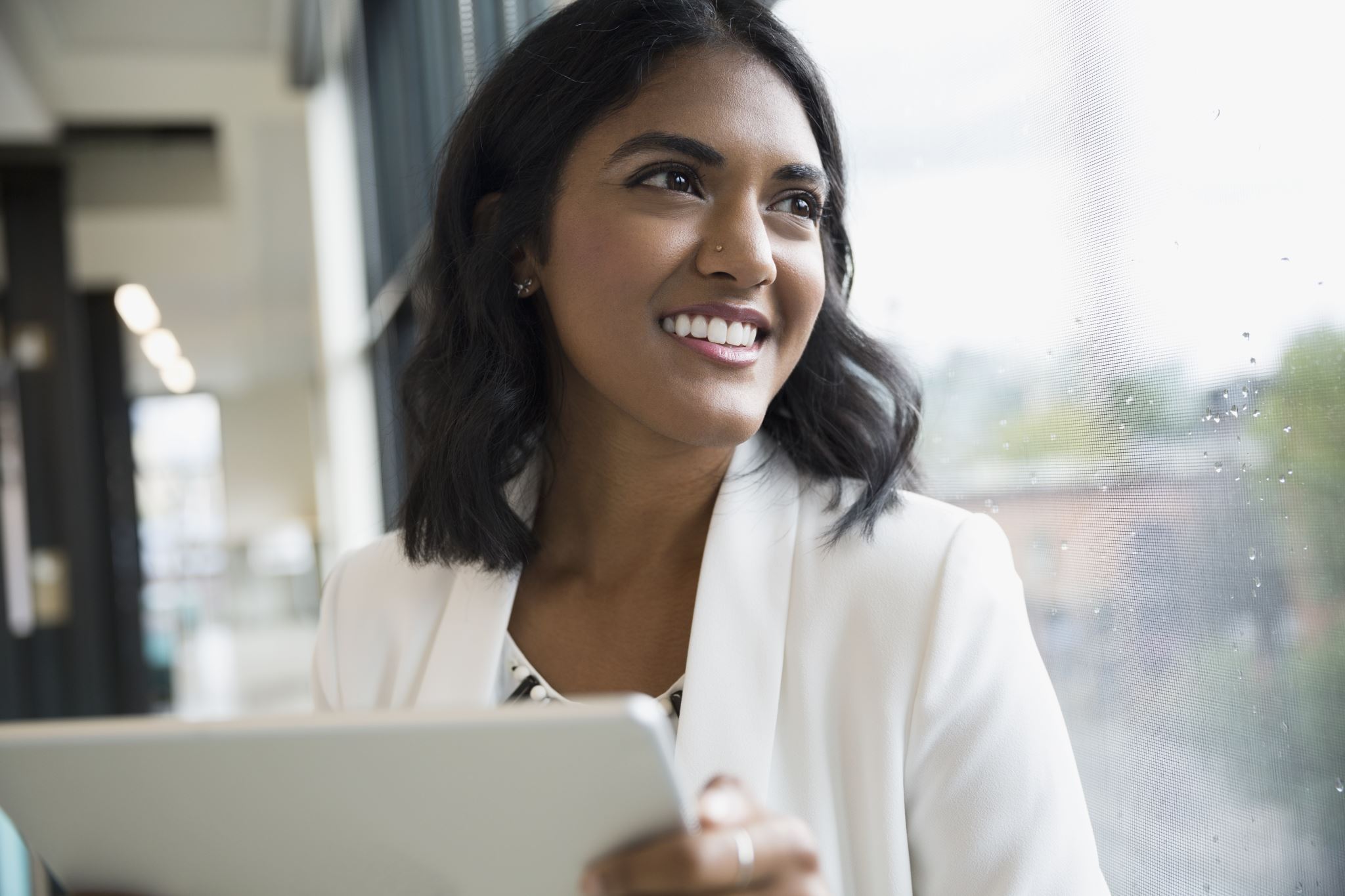 ESPRIT ET ATTITUDE!
RESTEZ POSITIF

• Approchez les nouvelles technologies avec un esprit ouvert et positif
• Tout le monde s'adapte et apprend en ce moment, ajustez vos attentes et soyez patient
• Communiquez avec votre gestionnaire; dites-leur comment vous vous sentez réellement personnellement et professionnellement
• Si vous êtes gestionnaire, n'oubliez pas de donner aux employés un espace pour communiquer sur la santé mentale
#FlexGC    @FlexGCInfo
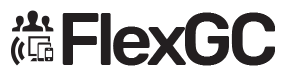 [Speaker Notes: Photo by Christine Donaldson on Unsplash]
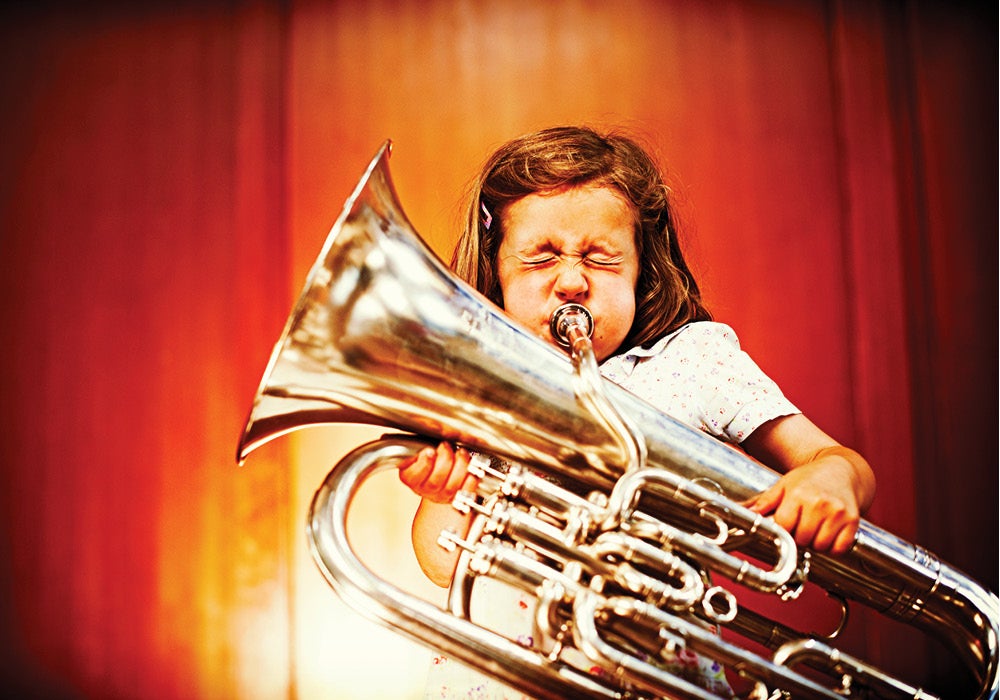 EXPÉRIENCES, TESTS ET PRATIQUE!

• Désignez un moment et des personnes avec qui vous pouvez pratiquer avec des nouveaux outils
• Contactez FlexGC! C'est pour ça qu’on est là, nous voulons vous aider!
#FlexGC    @FlexGCInfo
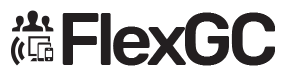 [Speaker Notes: Photo by Christine Donaldson on Unsplash]
TROUVEZ-NOUS

Medium: @flexgc.canada  
Twitter: @FlexGCinfo and #FlexGC 
GCcollab: joignez-vous à notre groupe FlexGC 
Trello: Restez à jour sur le travail à distance et les ressources d'équipe réparties en utilisant le tableau Apprends FlexGC Learns.  
Courriel: flexgc.canada@gmail.com si vous avez des questions, des suggestions de sujets à aborder ou si vous aimeriez de l’aide pour vous ou votre équipe.
#FlexGC    @FlexGCInfo
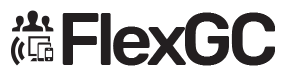 [Speaker Notes: Photo by Christine Donaldson on Unsplash]